Minding Your Thought Life
By Follow God Ministries
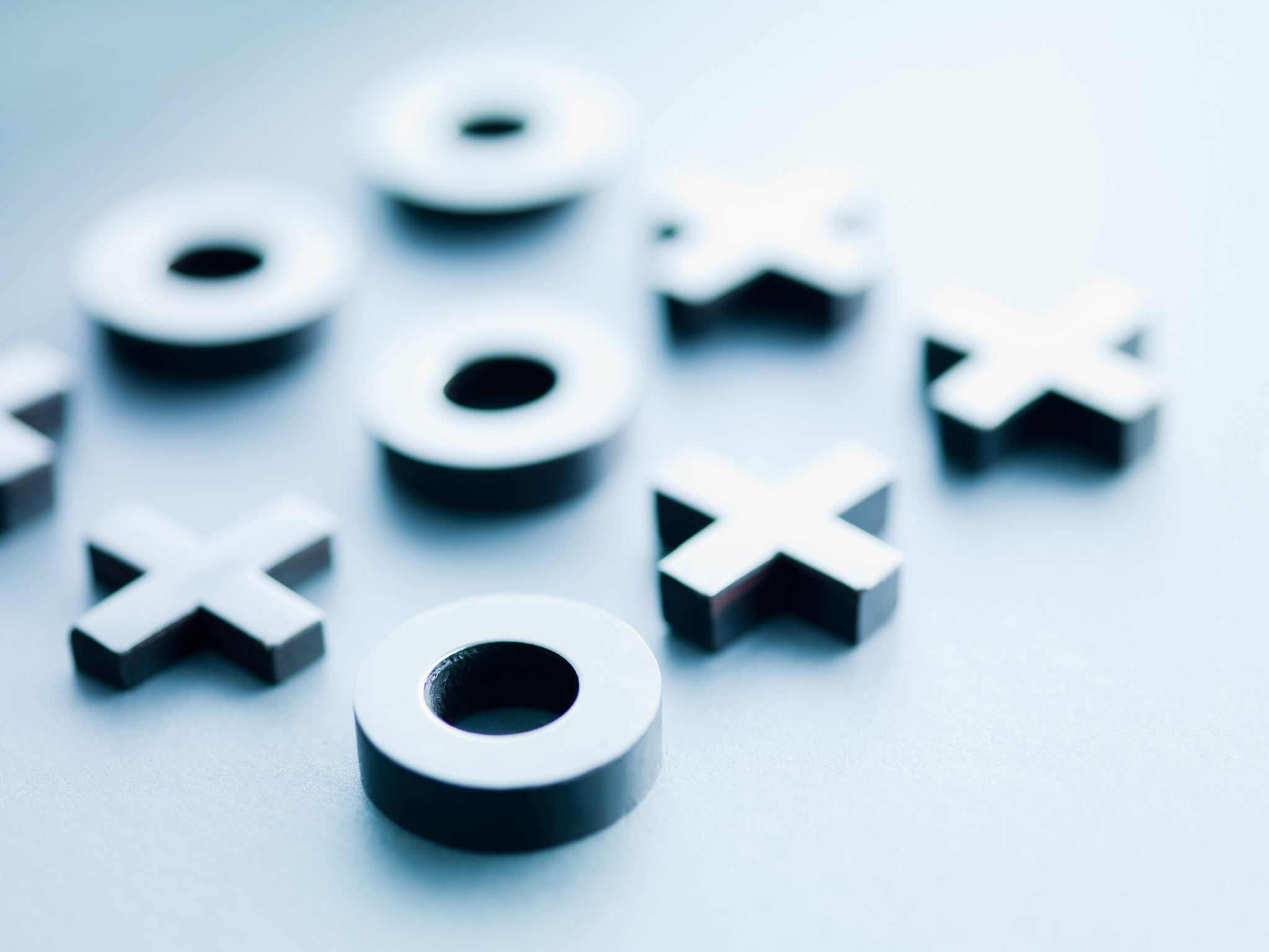 Satan’s Action
John 10:10-29
The thief comes only to steal and kill and destroy.

1 Peter 5:8
Be sober, be vigilant; because your adversary the devil walks about like a roaring lion, seeking whom he may devour.

John 8:44
When he lies, he speaks his native language, for he is a liar and the father of lies.




*Satan comes to kill, still destroy, devour and lies to you
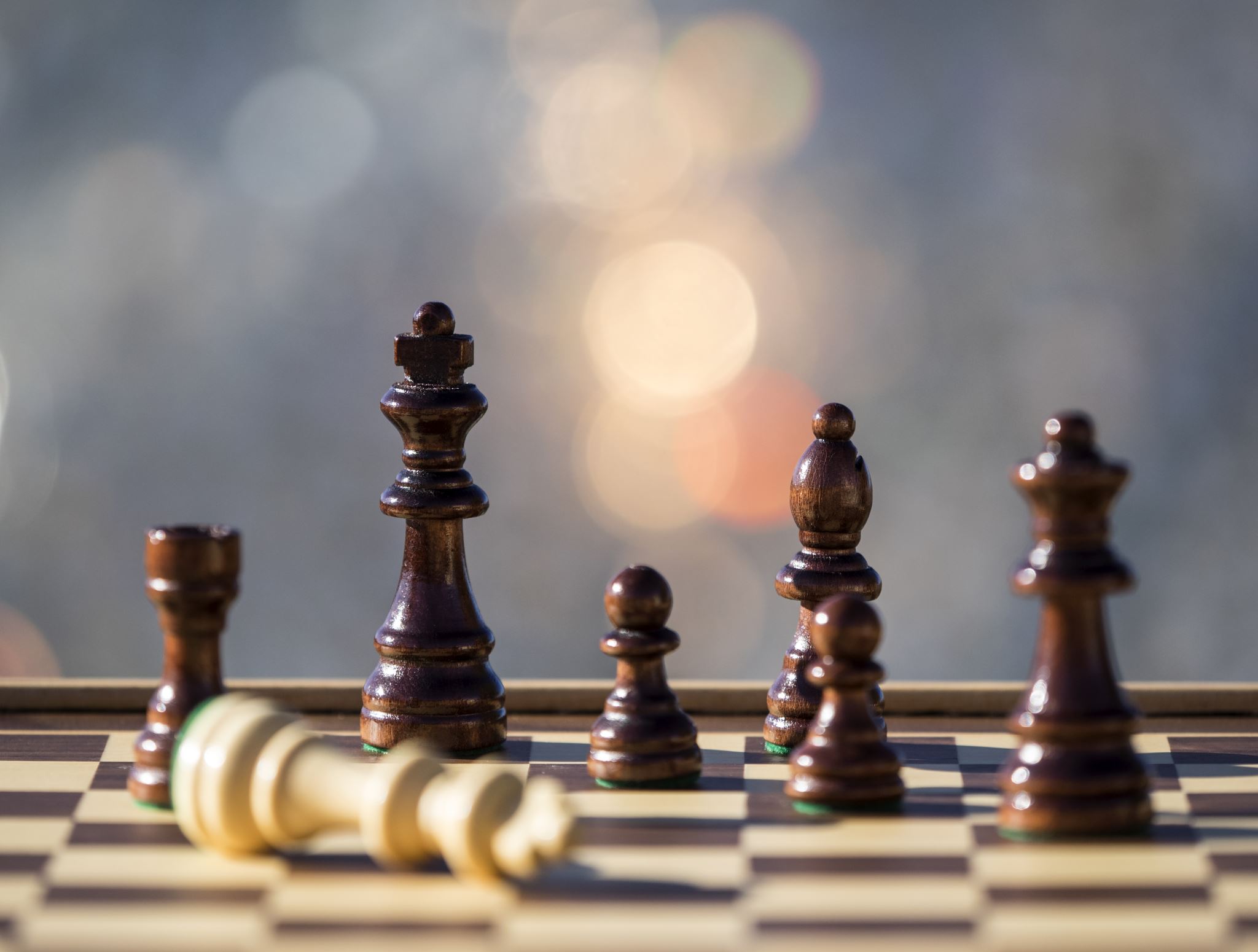 Satan’s Actions
What is your strategy against this?

Many people will invest heir time, energy and focus on things that do not impact Satan one bit. 

As a result, many people are left defenseless and satan is free to wreak havoc in their life unaware
How Satan works through you
Your thoughts
Other people
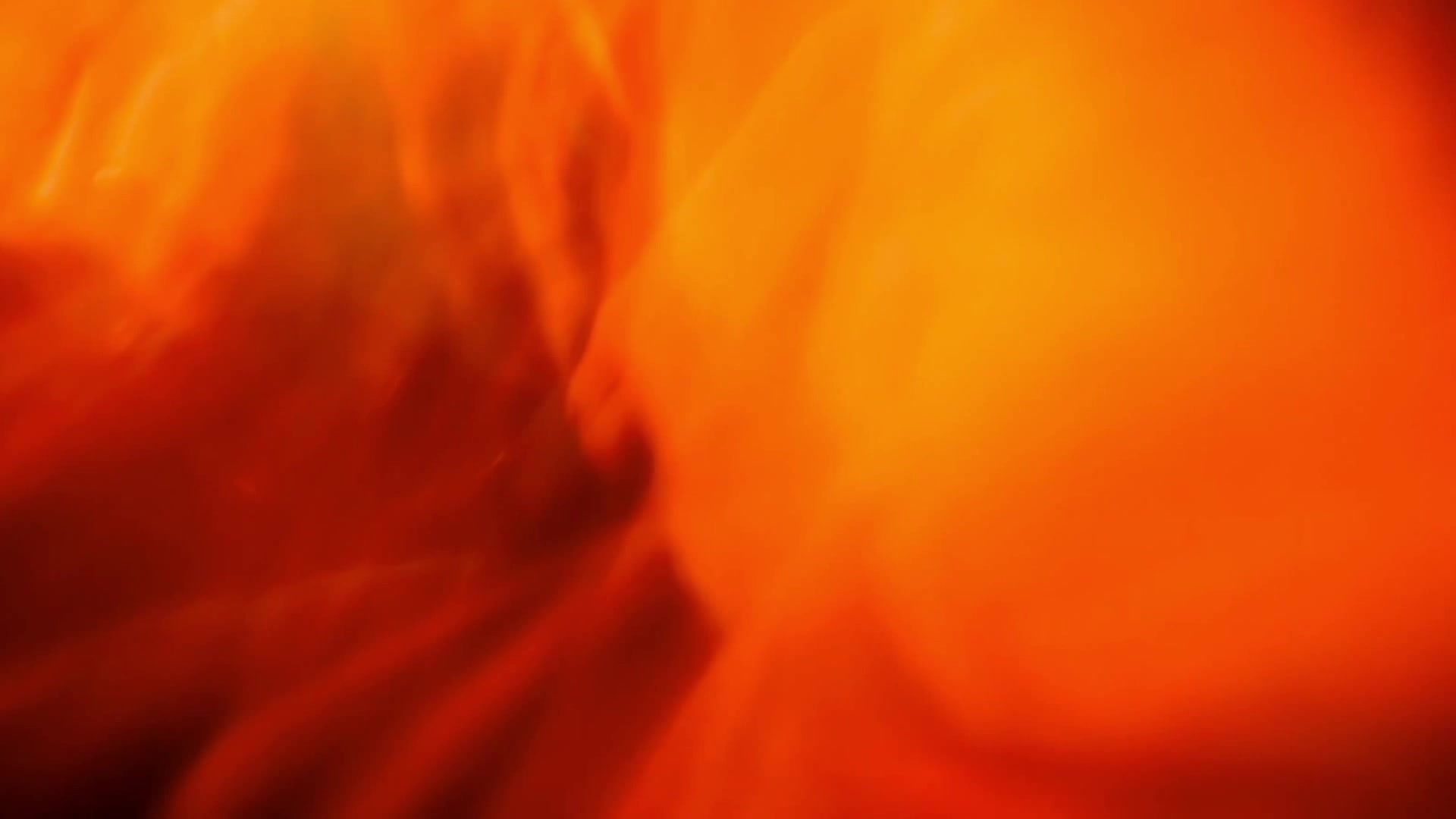 Spiritual warfare
Demonic Hitlist ( Look up on google by John Eckhardt)
Demonic spirits afflicting and oppressing you.
Demonic spirits moving through others- Because the demonic has legal right to them, they have access to you through them.
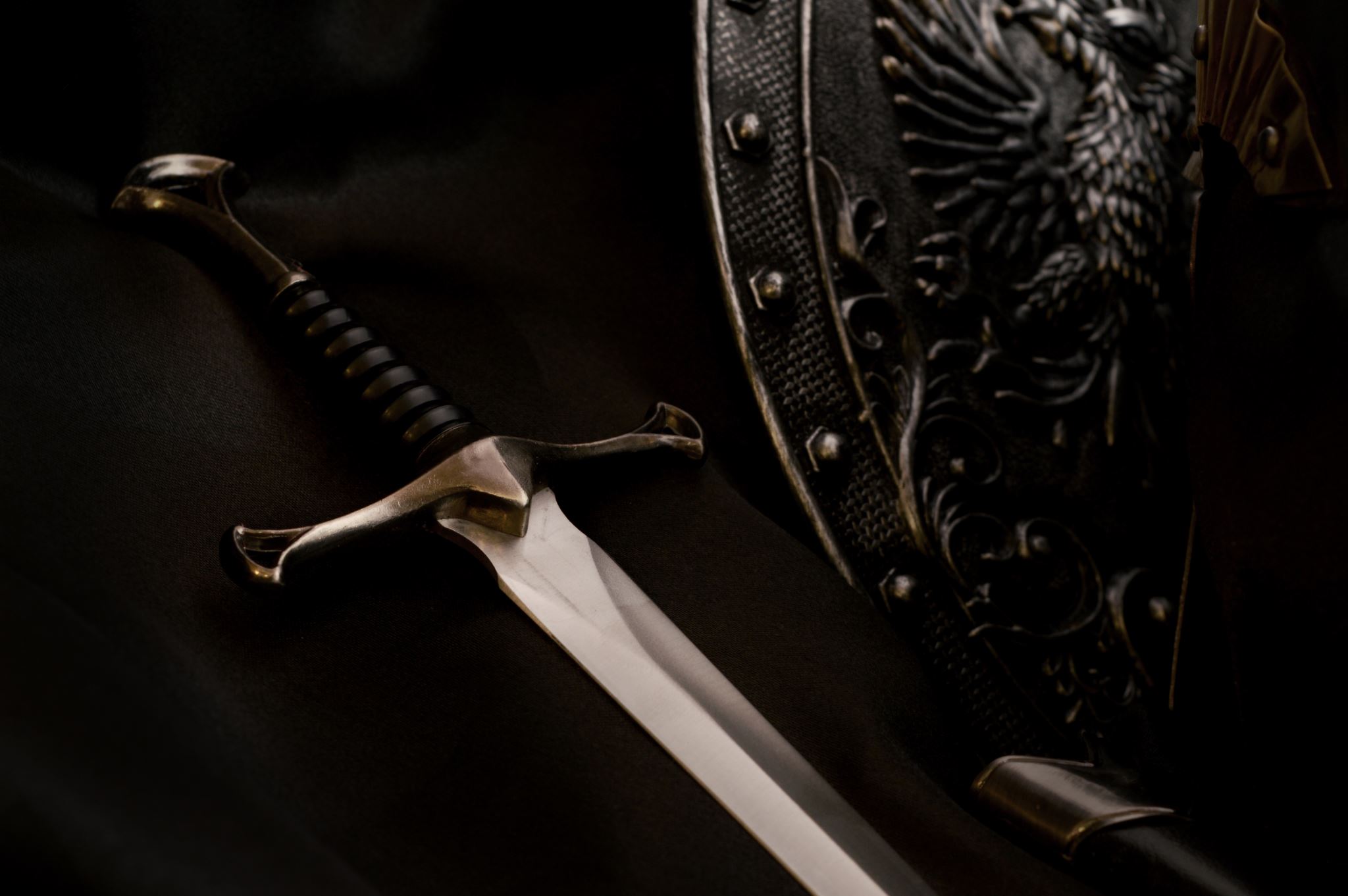 Developing a strategy against Satan
*Must always invite the Lord into help you with this process
Mind your thought life- Pay attention to your thoughts. Do they represent 				    darkness or light?
2 Corinthians 10:4
 For the weapons of our warfare are not carnal but mighty in God for pulling down strongholds, casting down arguments and every high thing that exalts itself against the knowledge of God, bringing every thought into captivity to the obedience of Christ
How do we do this?
Philippians 4:8
 Finally, brethren, whatever things are true, whatever things are noble, whatever things are just, whatever things are pure, whatever things are lovely, whatever things are of good report, if there is any virtue and if there is anything praiseworthy—meditate on these things
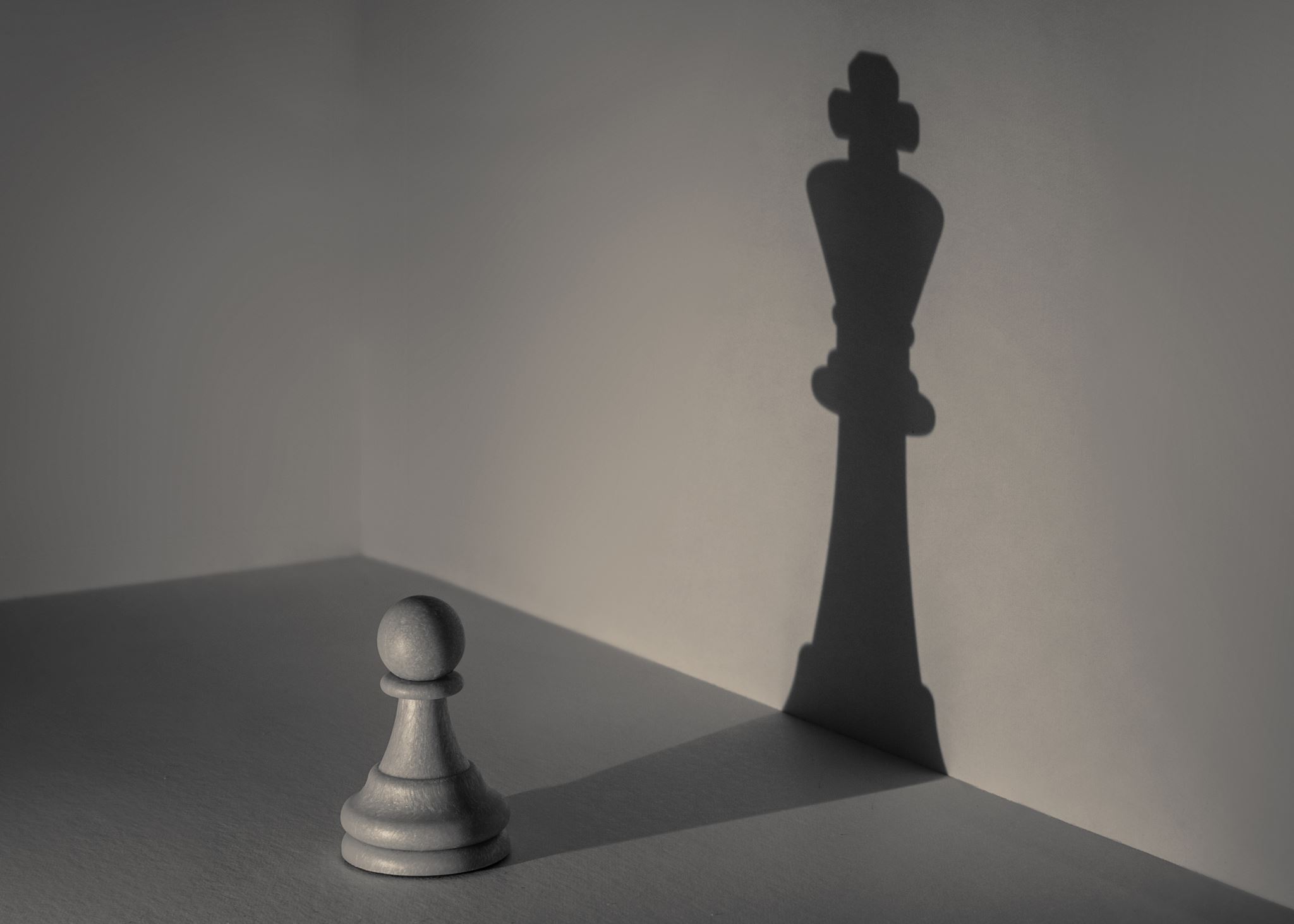 Strategy for thoughts
Please Don’t Say Pop
Pause- Awareness/Interruption
Take a Deep Breath
Say “No. I resist that thought. It must flee”
If time permits Pray:
“ Lord,
I GIVE this __(negative emotion)_ over to you.
I CAST it over to you.
It does not SERVE me or the purpose you have for me.
The BATTLE is not Mine. It is yours.
I TRUST you with it”
Strategy for thoughts (cont’d)
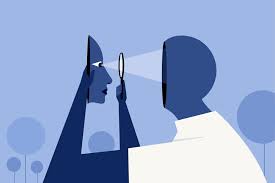 Walk it down the path of Christ- How can I turn it into a Phil 4:8 thought
pure, lovely, of good report, virtuous and praiseworthy. Ex: Me teaching
Pray- Bring it before the Lord. Could be a deeper issue that needs to resolved and need to seek healing .i.e. negative thoughts about husband- forgiveness. After resolve, the purging can take place. It could be the devil tormenting you. 
Always take the though captive walk down the path of forgiveness to jesus

Exercise
Lay for 10 minutes in silence, observe your thoughts. Evaluate.
Other people
If I told you Satan was using someone in your life to steal your peace, keep you outside of the will of God or to keep you small, does someone come to mind?

Building awareness
1 Peter 5:8Be sober, be vigilant
Energy drainers & Time wasters- Set boundaries. Prioritize self (Me time, mood maintenance) Do not have to respond.
People that attack you & Drama starters- use discernment. Do not buy into it. Not required to respond
 Monitoring spirits- Practice silence. Maintain privacy
Be okay with creating distance/space
Spiritual warfare
Developing your strategy
Seek healing and deliverance
Know that God has set up spiritual laws that the devil must abide by.
The enemy can only talk to you because it has legal right to.
What has given them legal right? 

Soul wounds, willful and unknown sin through/others.
Seek to remove those legal rights, by coming out of sin, repentance, healing and forgiveness all following the leading of the Holy Spirit.

For practical exercises refer to the Wonderful Counselor @
Devotional Resources | The Reality of Following God (the-reality-of-following-god.org)
Highly recommend Nelson Schuman Freedom from Soul Wounds and Demons on Amazon Kindle. It’s free and short. Great read!
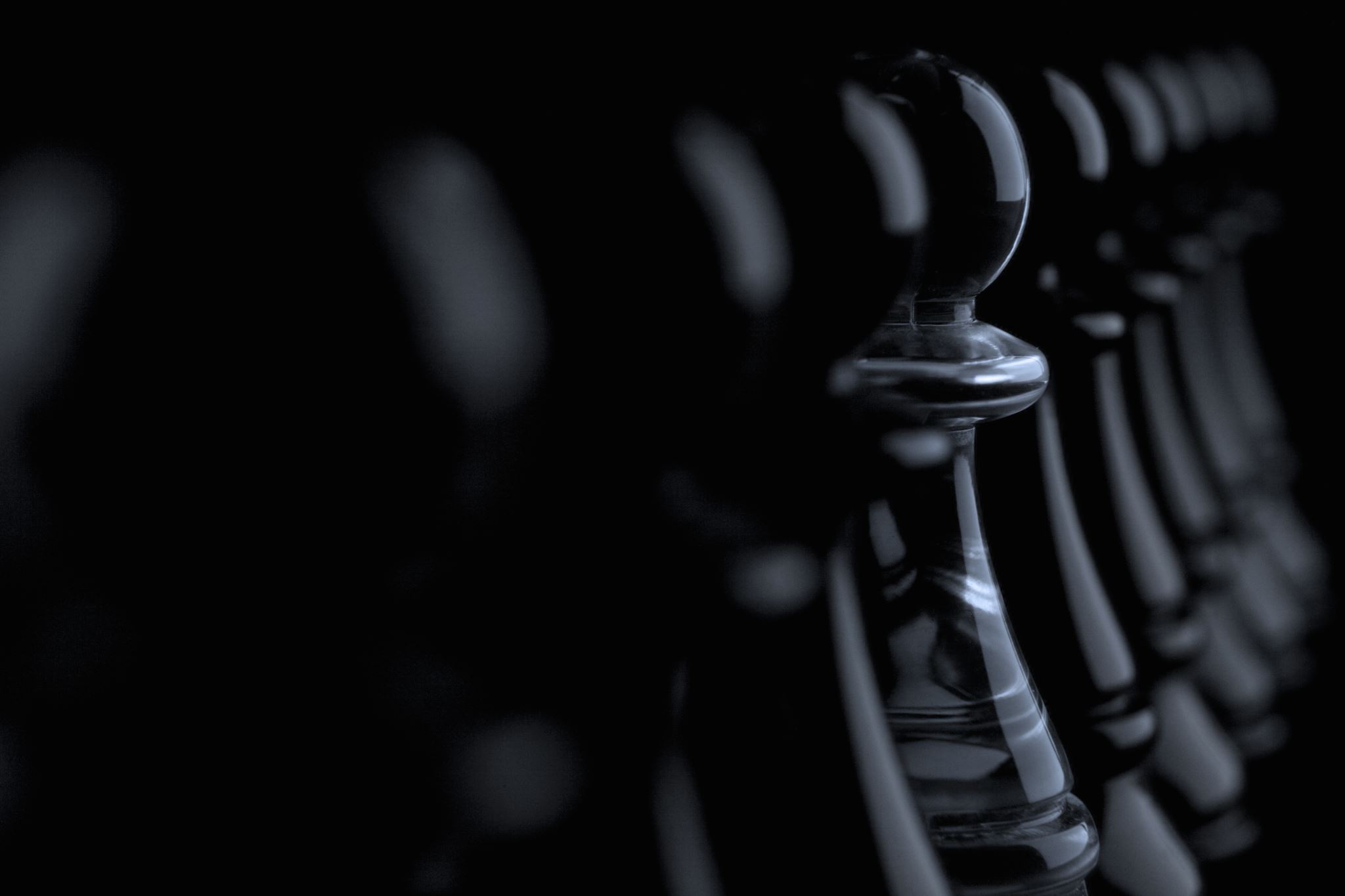 Summary
How Satan works through you
Your thoughts
Other people
Spiritual Warfare

Strategy in overcoming Satan’s tactics
Contact Information:
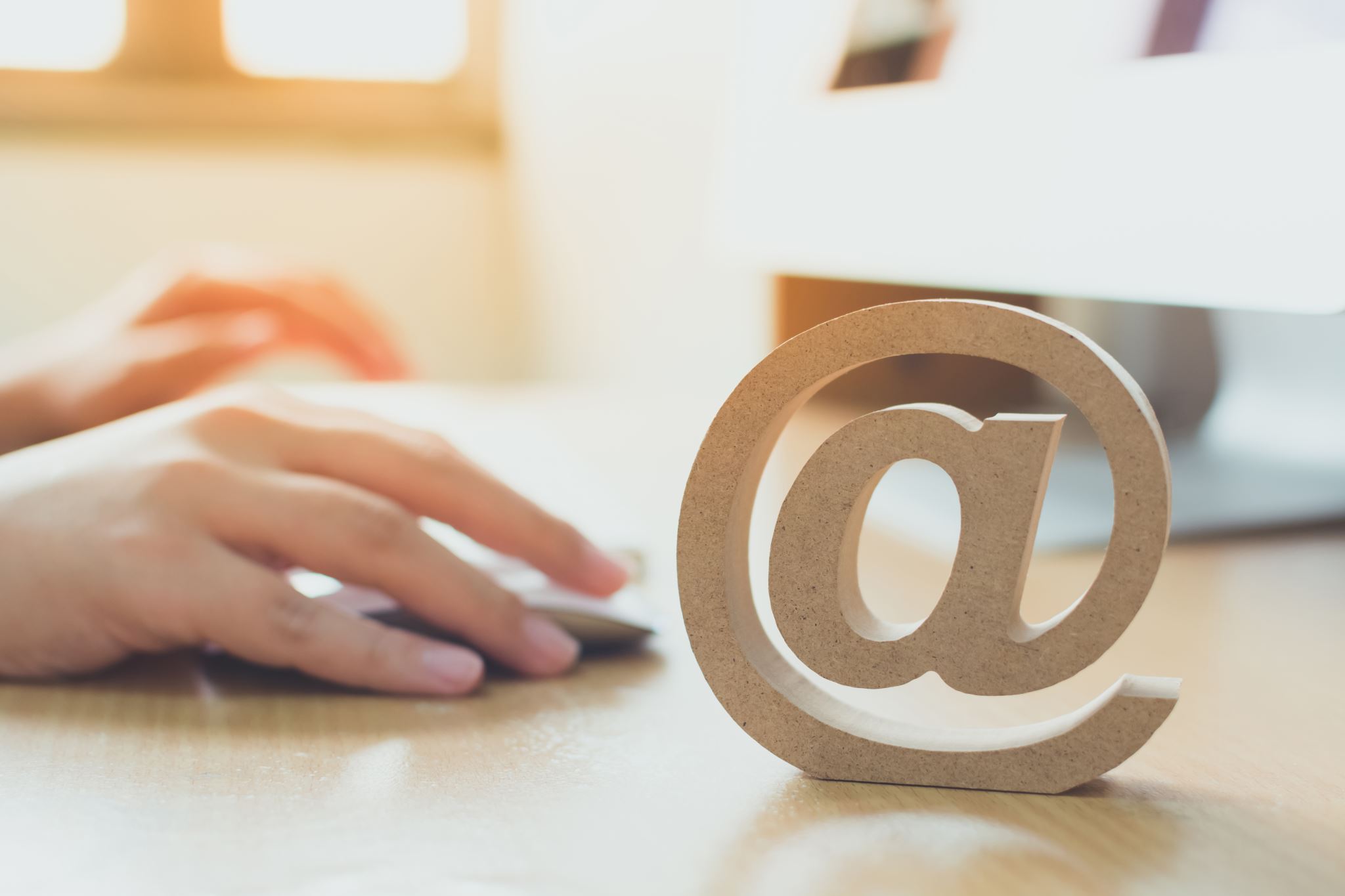 Email: 2023followgod@gmail.com
Connect via social media:
Facebook: https://www.facebook.com/followgod2024/
YouTube: https://www.youtube.com/channel/UCDPr7-KeaSehEolP_23um7w
TikTok: https://www.tiktok.com/@followgod2023
Twitter: https://twitter.com/FollowGod2023
Instagram: https://www.instagram.com/2023folowgod/
Spotify: https://podcasters.spotify.com/pod/show/solo89
If you would like to sew into the ministry feel free:
Cashapp: $FollowGod2023 or Paypal:2023followgod@gmail.com